KIT Plans for PoF-IV
Marc Weber
Participation of KIT in Matter
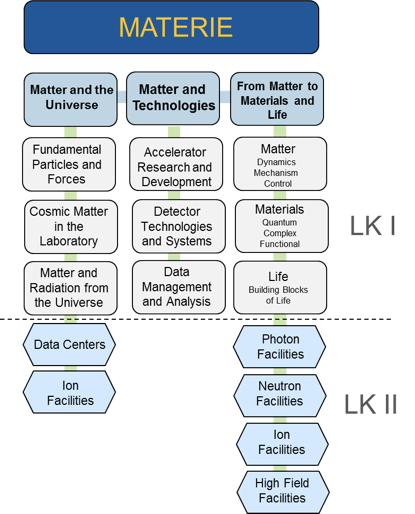 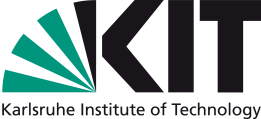 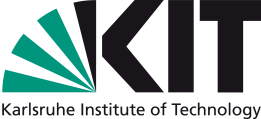 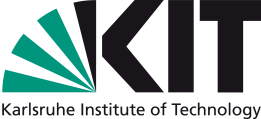 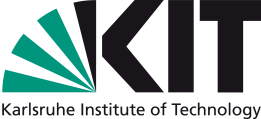 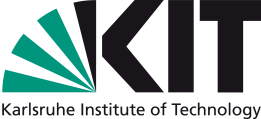 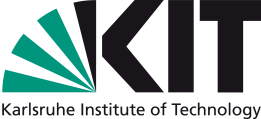 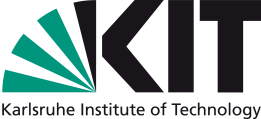 KIT participation
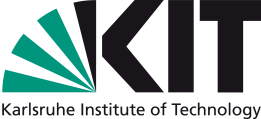 Marc Weber
KIT ARD activities in PoF-IV
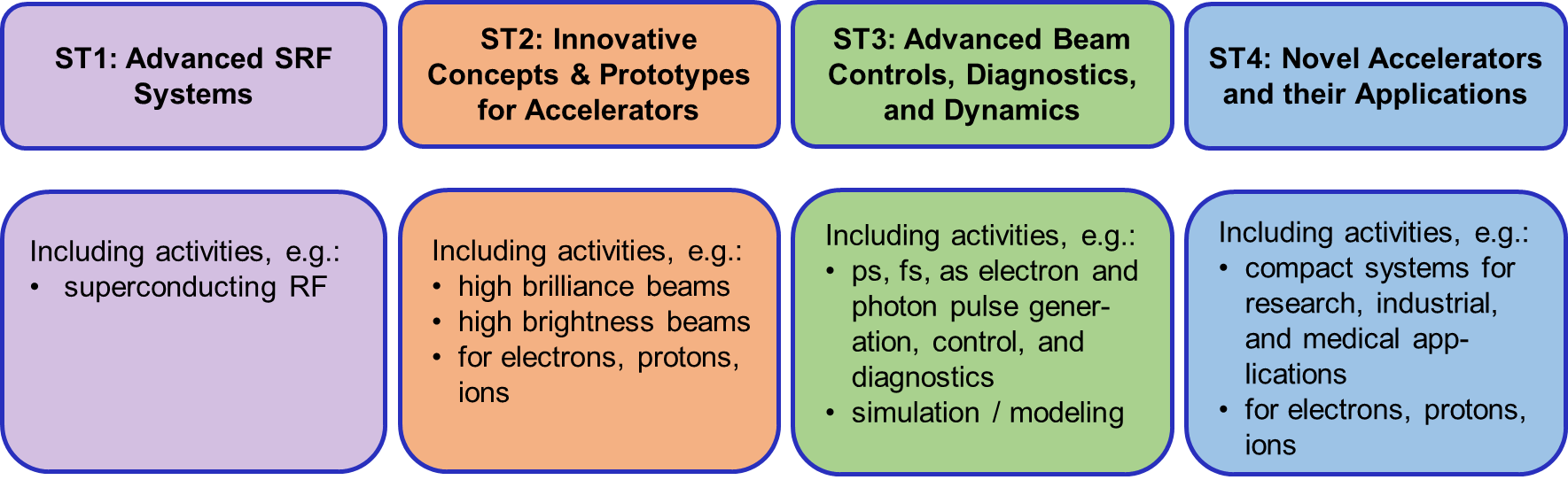 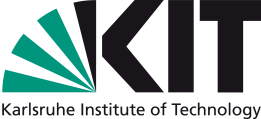 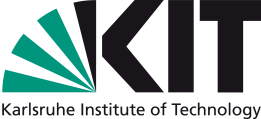 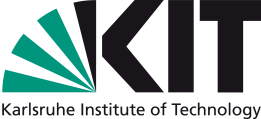 is likely to participate in ST2, ST3 and ST4
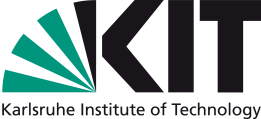 Marc Weber
KIT DTS activities in PoF-IV
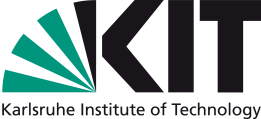 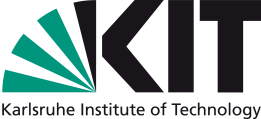 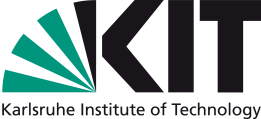 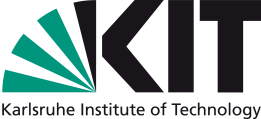 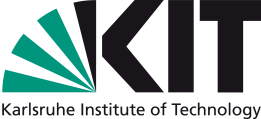 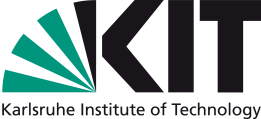 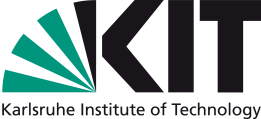 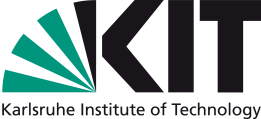 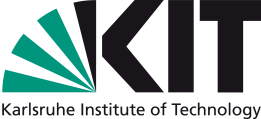 is likely to participate in every subtopic
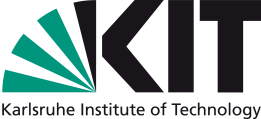 Marc Weber
Infrastructure and environment
Hochauflösende Supraleitende Sensoren (HSS) and Karlsruhe Centre of Optics & Photonics (KCOP) 
Interconnects and Packaging Lab 
KIT-Centrum Elementarteilchen- und Astroteilchenphysik  (KCETA)
KARA, cSTART, Athena, Flute
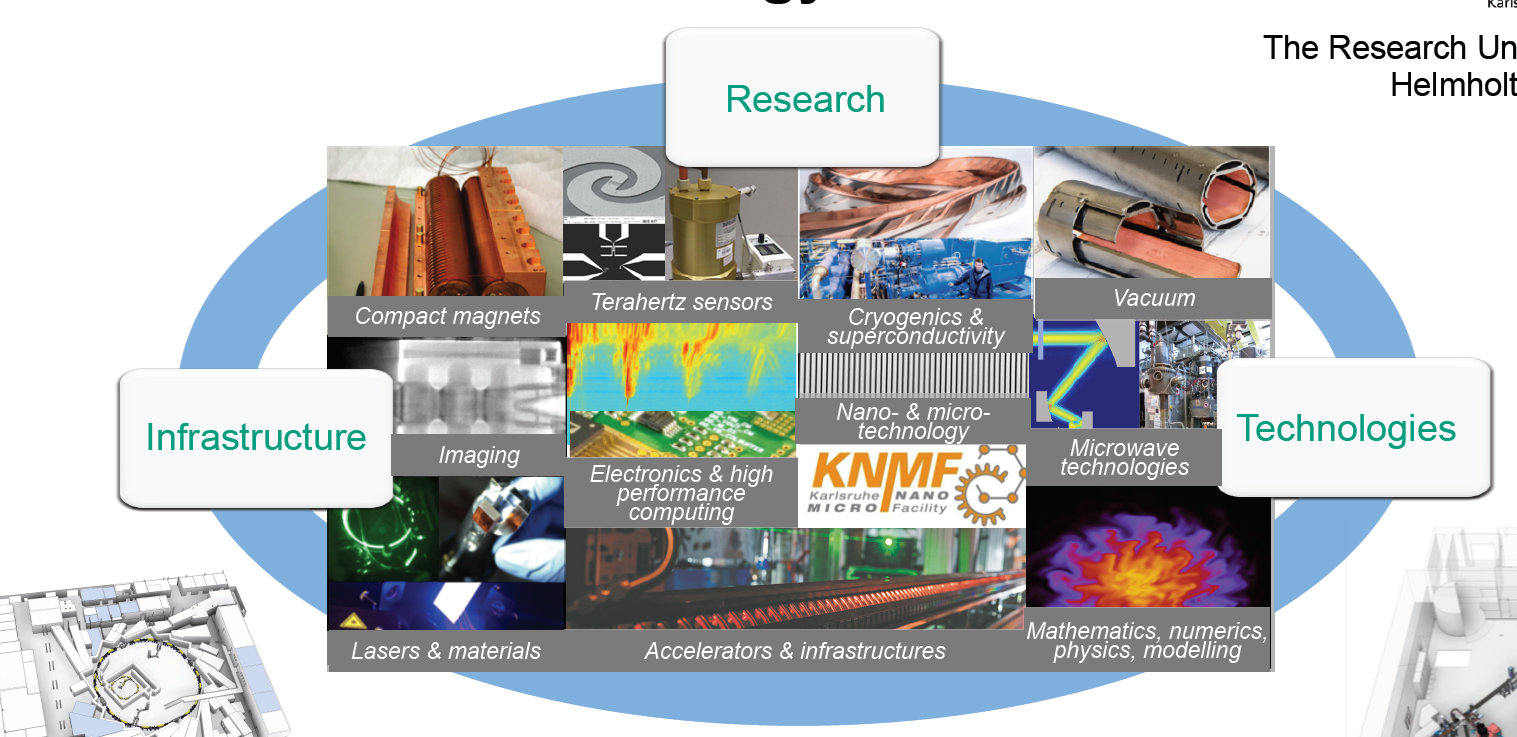 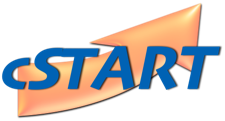 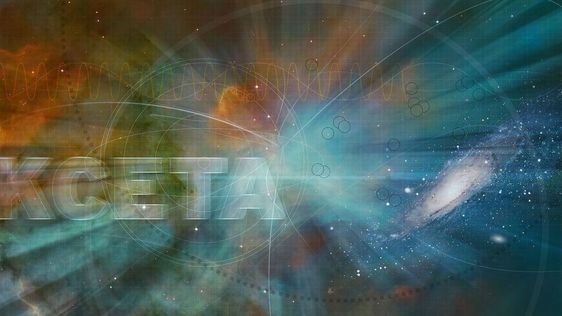 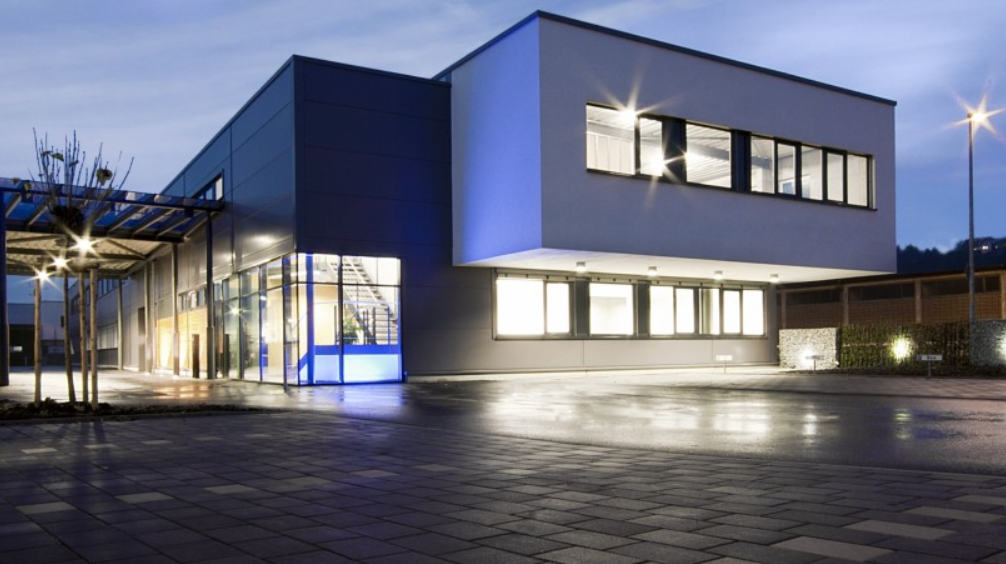 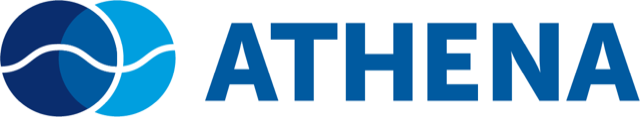 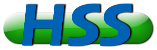 FLUTE
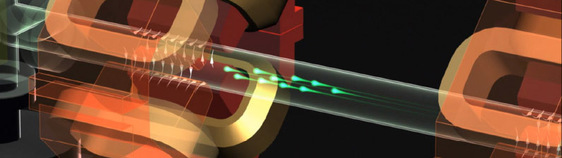 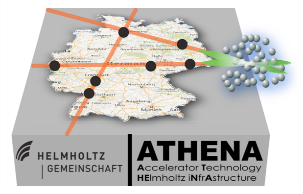 Marc Weber
Competences  ARD
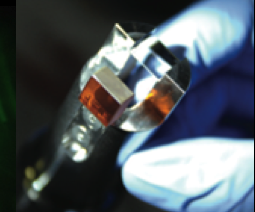 Beam dynamics and diagnostics
for short electron and photon pulses into fs range
for high repetition rates up to 500 MHz
Machine learning for accelerators
Simulation eg. CSR & impedance effects (Inovesa)
High power RF into the 100 GHz range
Pulse power technology
Superconducting magnets and undulators
High-temperature superconducting materials
Cryo- and vacuum technology
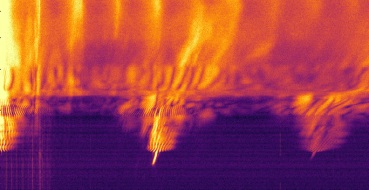 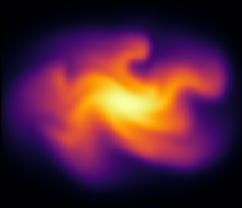 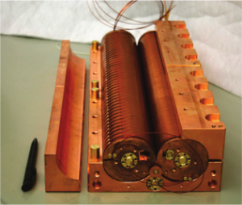 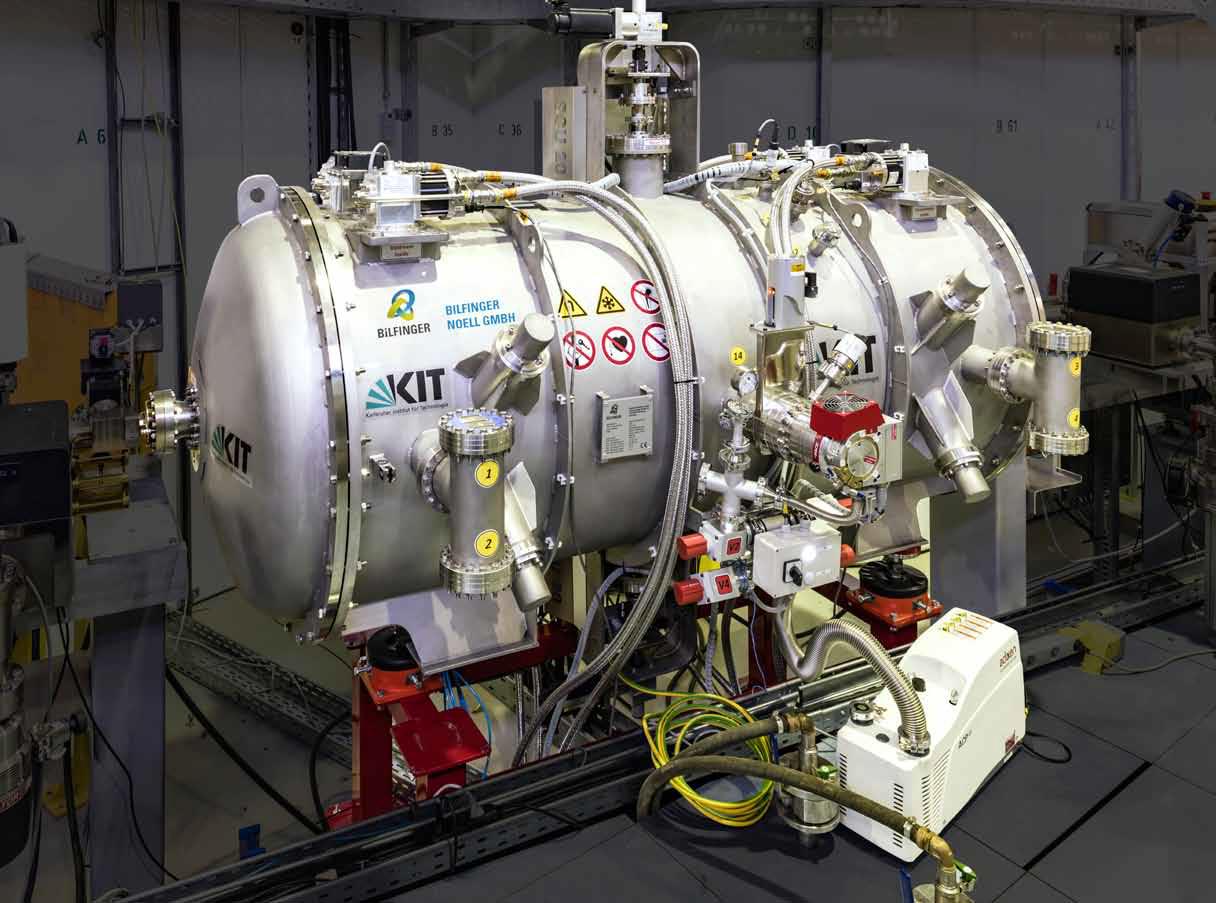 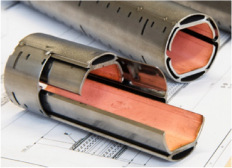 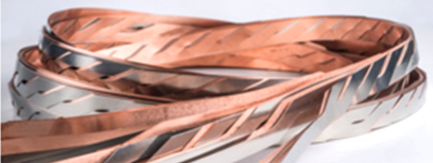 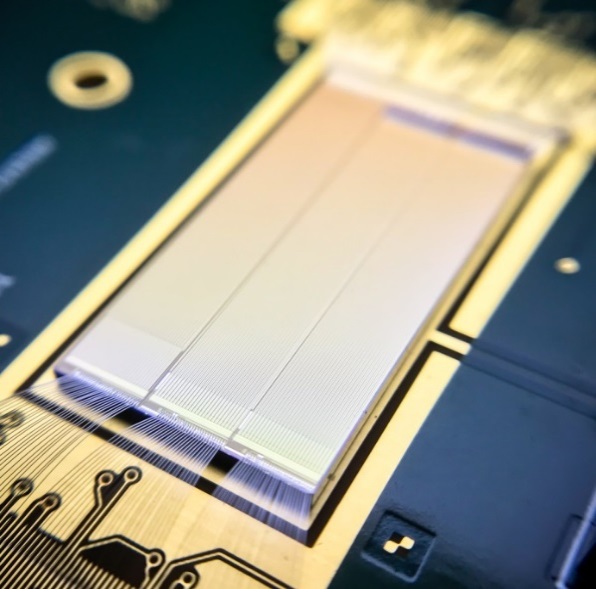 Competences  DTS
HV CMOS sensors
Radiation-hard sensors
Cryo-sensors and readout
ASIC design

Interconnects and packaging
Silicon photonics
Data acquisition systems
Heterogeneous computing (eg. FPGA/GPU)

Detector systems in application
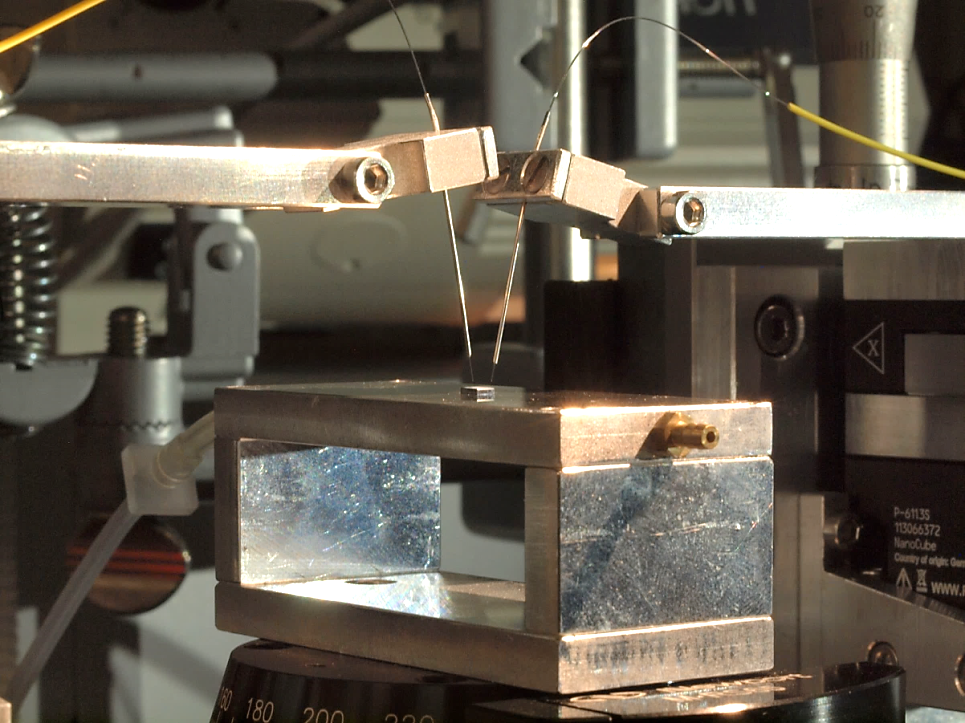 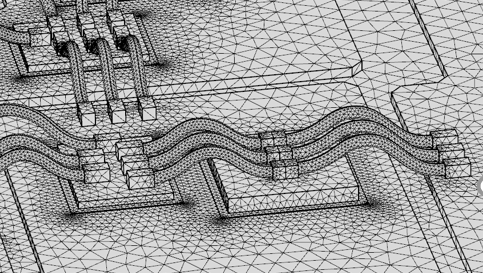 Marc Weber
Anticipated FTE distribution in PoF-IV
84 FTE (scientists, engineers, technicians, no third-party)
Marc Weber
Timeline for PoF-IV Evaluation
Marc Weber